Centro Educativo Cruz Azul, campus Cruz Azul, Hidalgo.Clave 6910.
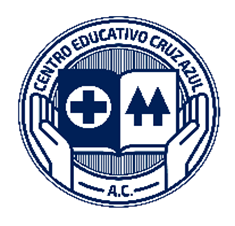 Equipo único
Proyecto dirigido a 6º año
2. Docentes participantes:
3. El proyecto se realizará durante el ciclo escolar 2020-2021

Fecha de inicio: 22 de marzo de 2021
Fecha de término: 14 de mayo de 2021

Grado 6º (Área de Humanidades y Artes).
4. Nombre del proyecto:El cuidado de uno mismo y del otro.Proyecto CONEXIONES para el ciclo 2020-2021.Objetivo:Diseñar una campaña para el autocuidado y del otro, tomando en cuenta la situación actual en el Bachillerato Cruz Azul Hidalgo, en tiempos de pandemia por COVID-19, con el fin de reflexionar en torno a dicha circunstancia.
5. Índice.
5.a
Producto 1. C.A.I.A.C. Conclusiones generales interdisciplinariedad.
Producto 2. Fotografías de la sesión 1.
5.b
Producto 3. Fotografía de organizador gráfico.
5.c
Introducción.
5.d
Objetivo
5.e
Preguntas generadoras.
5.f
Contenido.
5.g
Planeación (general y día a día).
5.h
Reflexión Grupo interdisciplinario.
5.i
Productos 4-15.
5.a Producto 1.C.A.I.A.C. Conclusiones generales:
Producto 3: Fotografías.
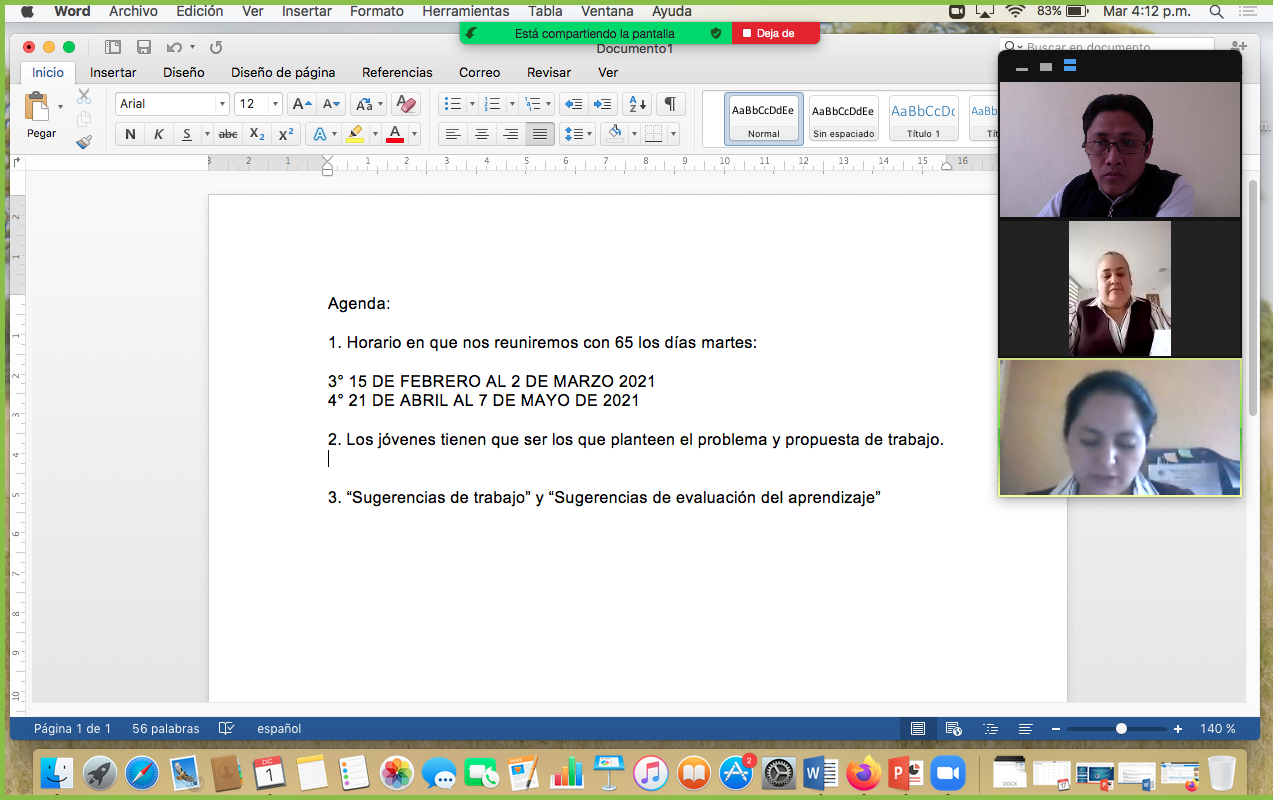 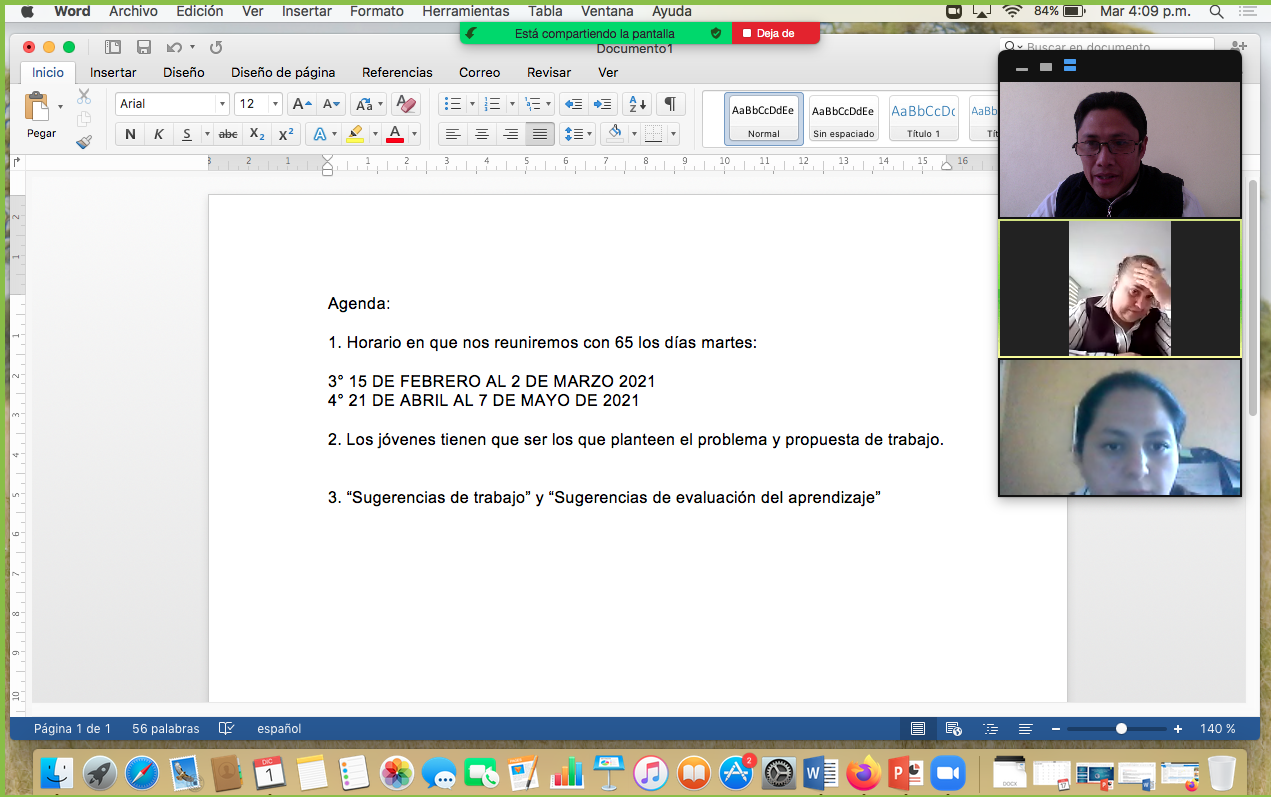 5.b Producto 2: Organizador gráfico
Química:
Hacia la mejora de los hábitos alimentarios 
Alimentación
Hábito
Cultura
Factores sociales
Factores culturales
Derecho:
El derecho protector, tutelar y reivindicador 
Políticas públicas 
Estado 
Grupos vulnerables 
Derecho a la salud 
Constitución política de los Estados Unidos Mexicanos.
Solidaridad
His. de las Doc. Filosóficas:
La vida en común
Comunidad
Sociedad (Pueblo)
Gobierno 
Poder
Política
Legalidad (Leyes)
Diseñar una campaña para el autocuidado y “del otro”, tomando en cuenta la situación actual en el Bachillerato Cruz Azul Hidalgo, en tiempos de pandemia por COVID-19, con el fin de reflexionar en torno a dicha circunstancia.
Introducción a las Ciencias Sociales:
La cultura como un fenómeno social que afecta los hábitos de consumos alimenticios inadecuados
Cultura
Hábito
Costumbre
Poder
Manipulación
Desigualdad social
Fenómeno social
Salud física y mental
Literatura mexicana e iberoamericana:
La poesía como expresión del cuidado de sí
El yoEl yo poéticoLa voz poéticaLos sentimientos
5.c Introducción:
Las consecuencias del confinamiento por la pandemia de coronavirus en que vivimos actualmente nos llevan a buscar un bienestar de salud tanto en lo físico y lo mental, por esto, queremos difundir una campaña en la comunidad Cruz Azul que promueva el cuidado personal y de los demás.
5.d Objetivo:
Diseñar una campaña para el autocuidado y del otro, tomando en cuenta la situación actual en el Bachillerato Cruz Azul Hidalgo, en tiempos de pandemia por COVID-19, con el fin de reflexionar en torno a dicha circunstancia.
5.e Preguntas generadoras:
¿Cuáles acciones son las más pertinentes en estos días para el cuidado de uno mismo y de los demás considerando la situación de salud que vivimos?
5.f Contenido:
5.f Contenido:
5.f Contenido:
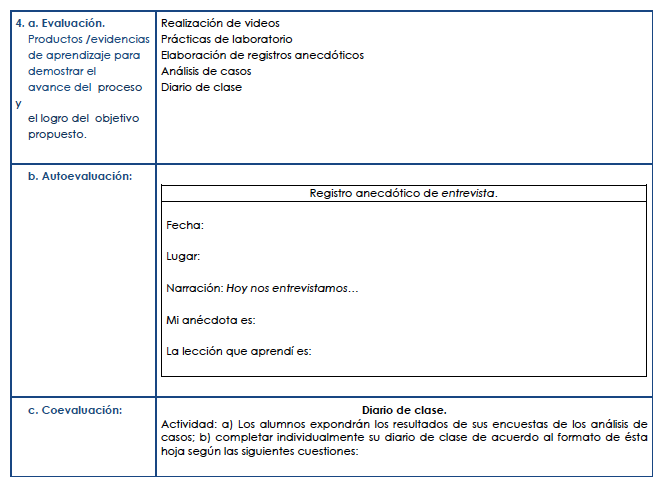 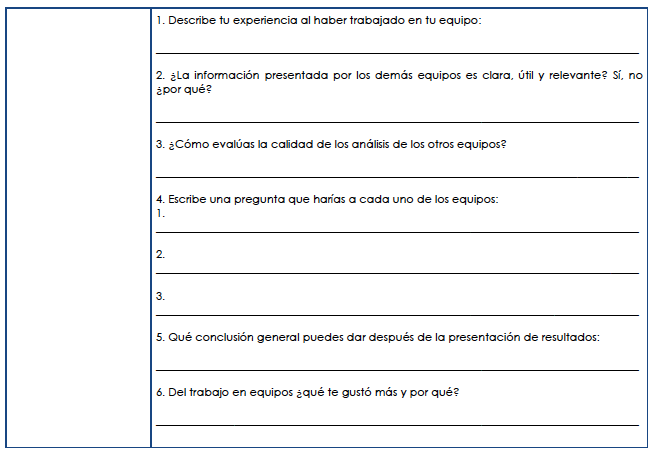 5.g Planeación (general y día a día):
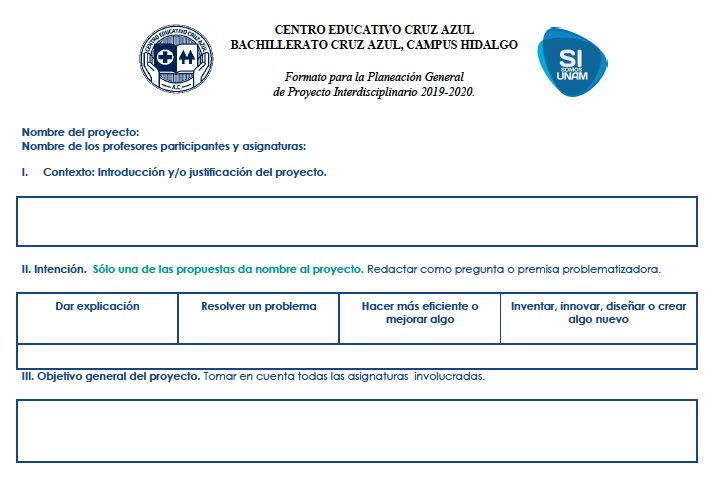 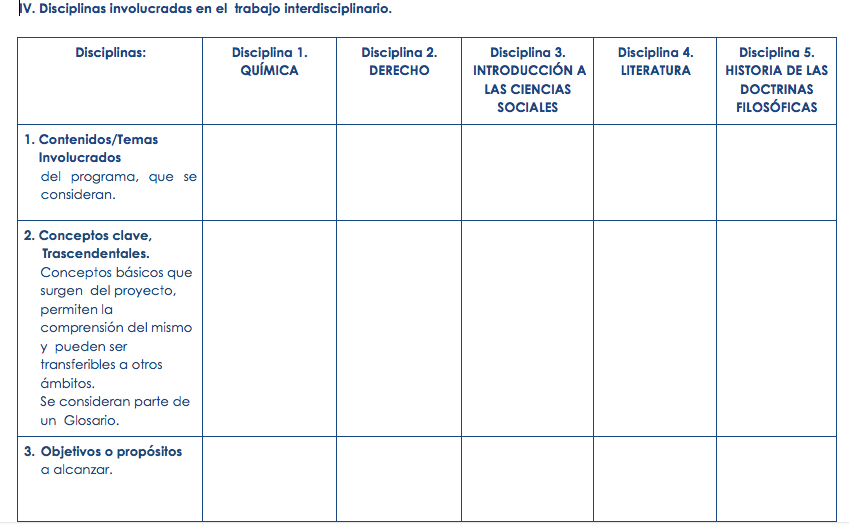 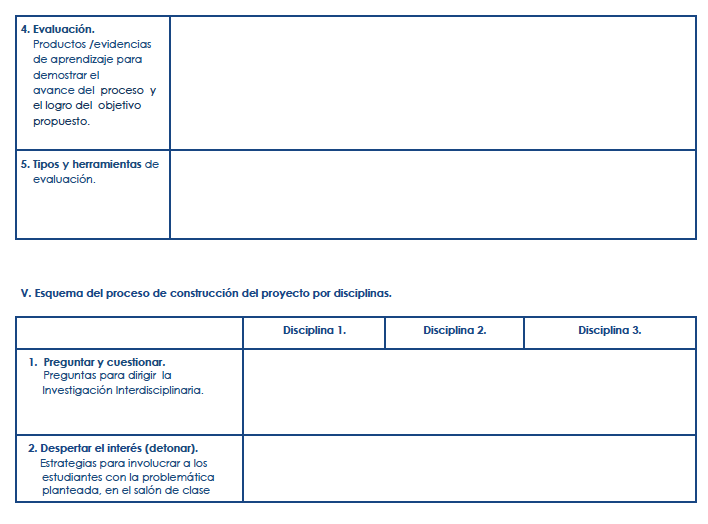 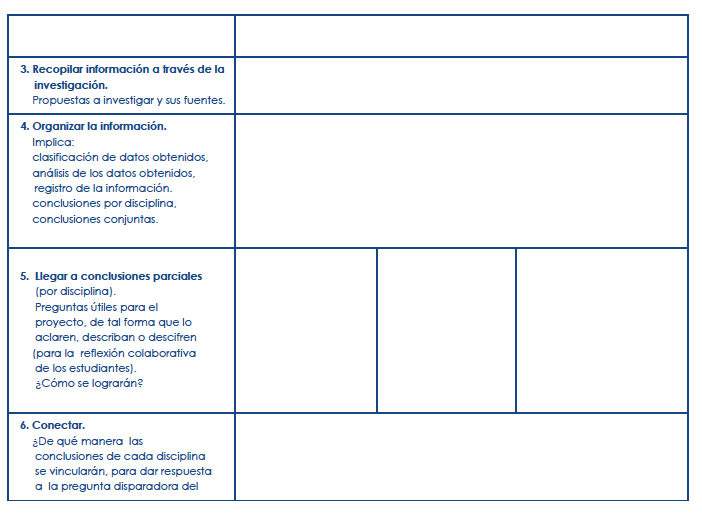 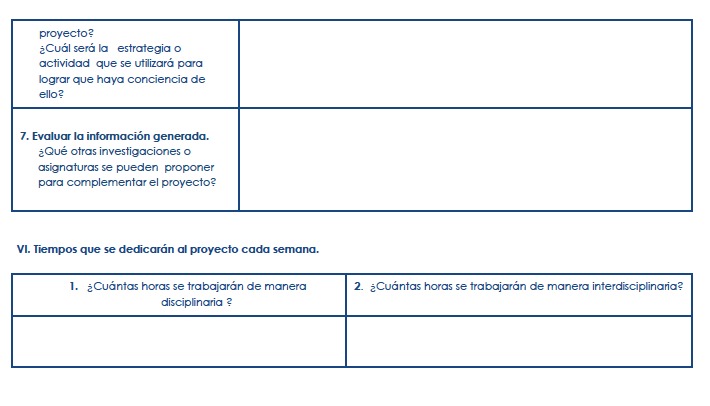 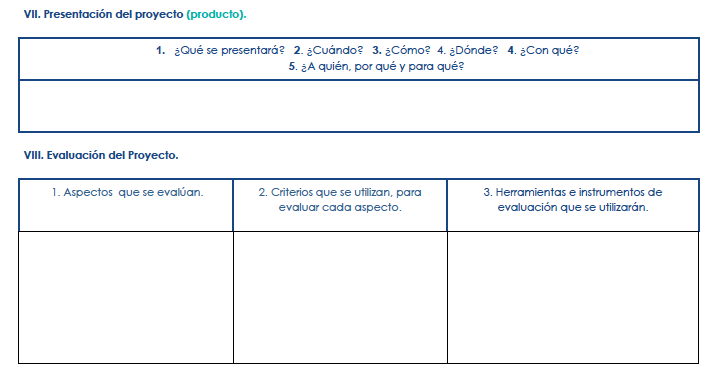 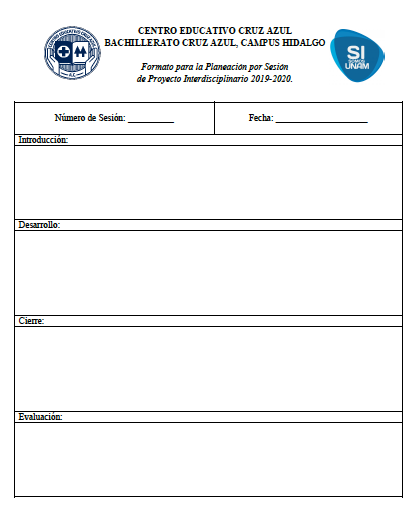 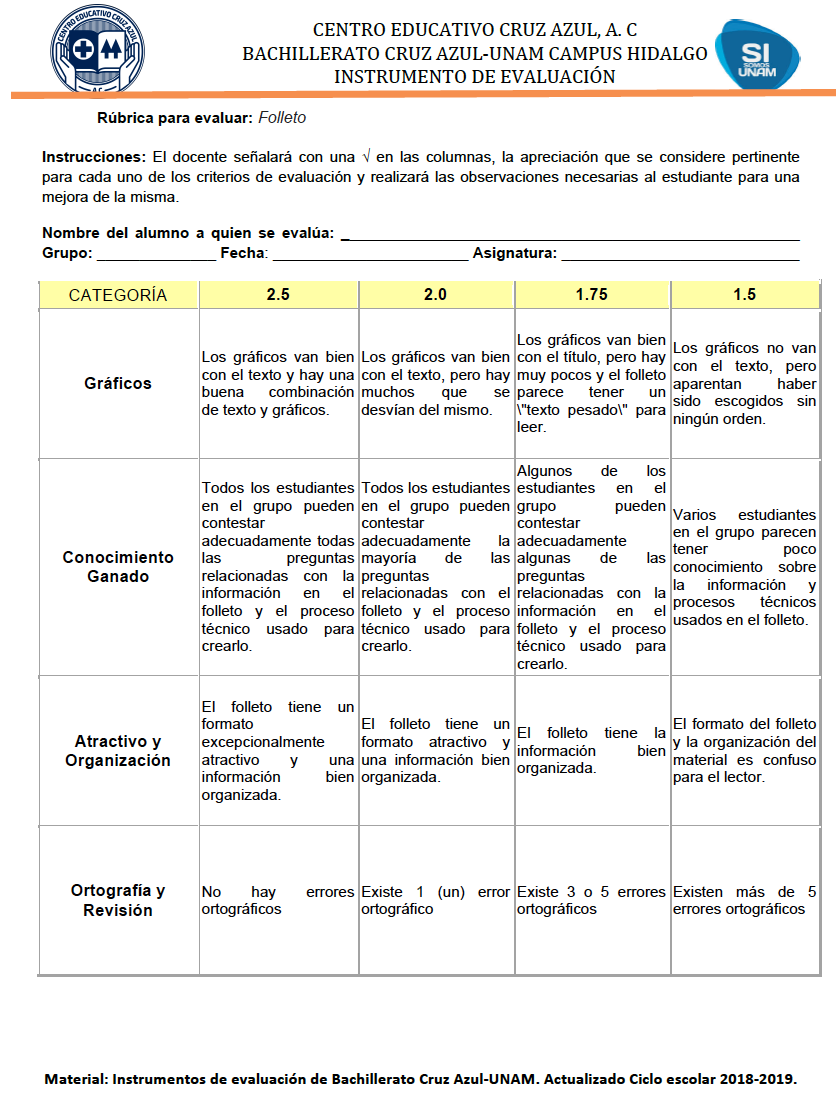 5.h Reflexión. Grupo interdisciplinario:
Reflexión. Grupo interdisciplinario.

Nuestra institución educativa se encuentra en la zona suroeste del estado de Hidalgo, específicamente en Ciudad Cooperativa Cruz Azul, municipio de Tula, contamos con una población de cerca de 300 alumnos y para acercarnos a esta loable y novedosa labor de la interdisciplinariedad, hemos conformado un equipo de trabajo que queremos poner en práctica con alumnos de 6º año. A finales del mes de enero nos hemos reunido en sesiones divididas y cumplimos ya con el producto 12 (referente a los formatos de planeación) como lo señala la coordinación del proyecto Conexiones.

Puesto que somos un grupo de profesores con horarios y actividades diferentes, la primera dificultad son los tiempos para reunirnos, así como la repartición de tareas. Sin embargo, el empuje, el pensamiento optimista y la actitud colaborativa, dicho sea de paso, pilar del Centro Educativo Cruz Azul, nos mueven a hacer un proyecto digno de las condiciones que reclaman nuestro tiempo y nuestros alumnos.

El esfuerzo cooperativo lo mostramos al asistir a las reuniones, pero principalmente al aportar en la conformación de ideas o trabajos. Creemos que si se logran concretar dichos planes, no sólo cumpliremos satisfactoriamente la puesta en práctica de una metodología sino incentivaremos a otros compañeros a sumarse a las filas de los proyectos interdisciplinarios.

Finalmente, como todo reto u objetivo, es necesario que directivos, administrativos y en general, toda la institución nos sintamos parte de una sociedad que aspira al ideal del bien común.
5.i Productos 4-15:
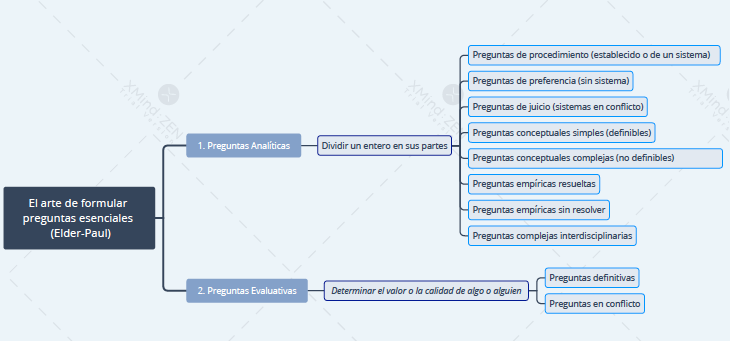 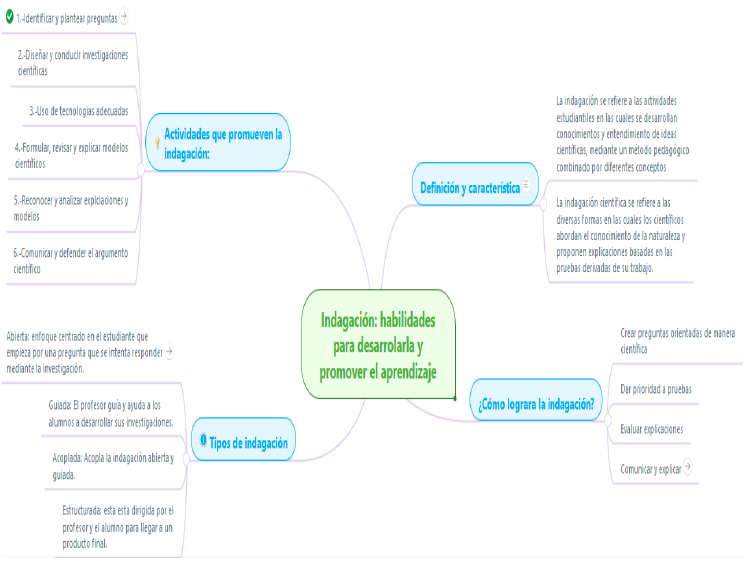 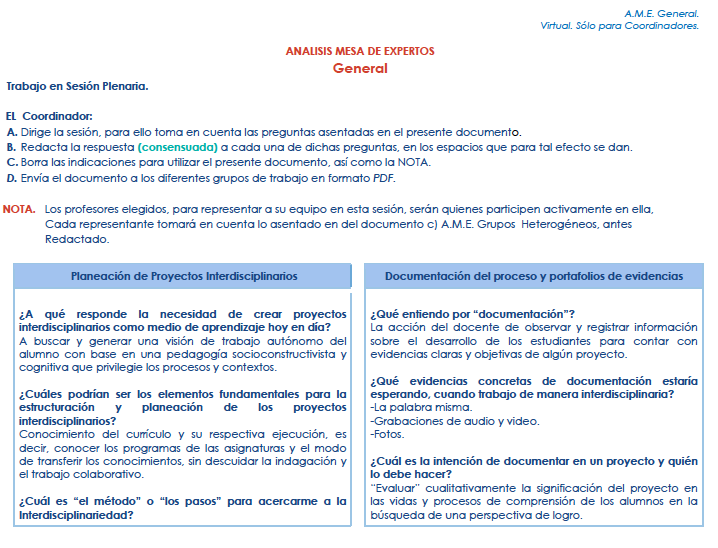 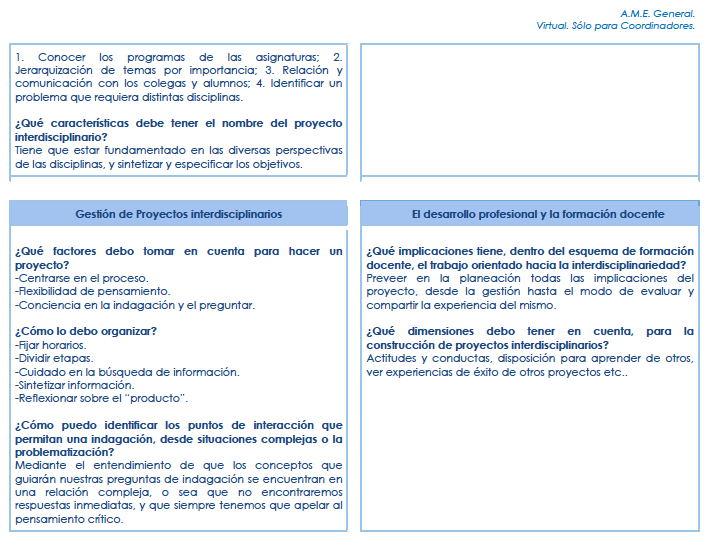 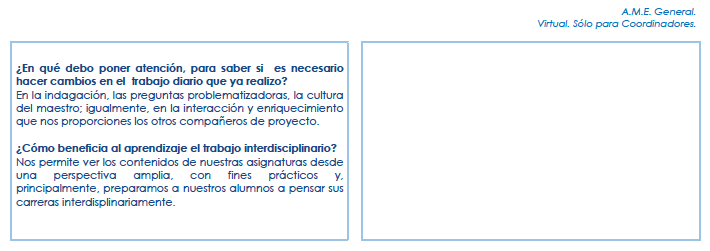 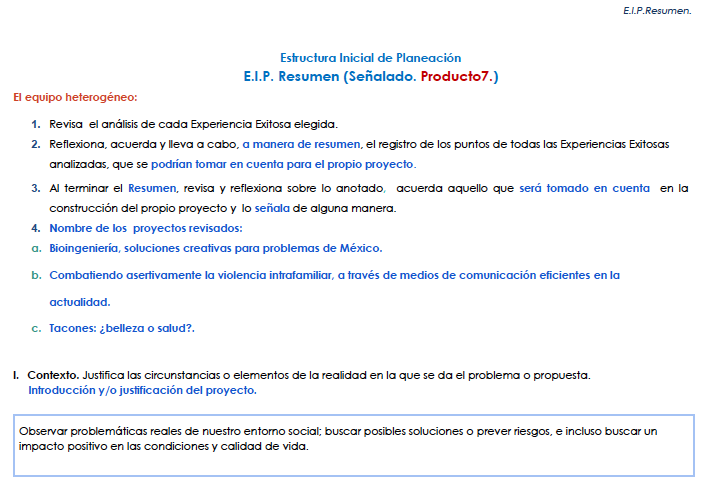 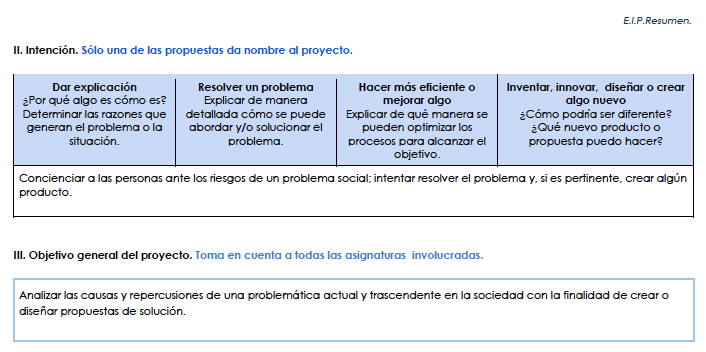 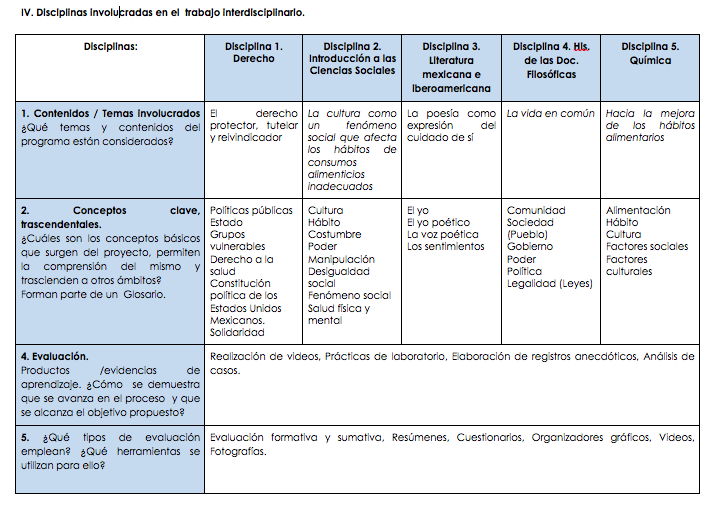 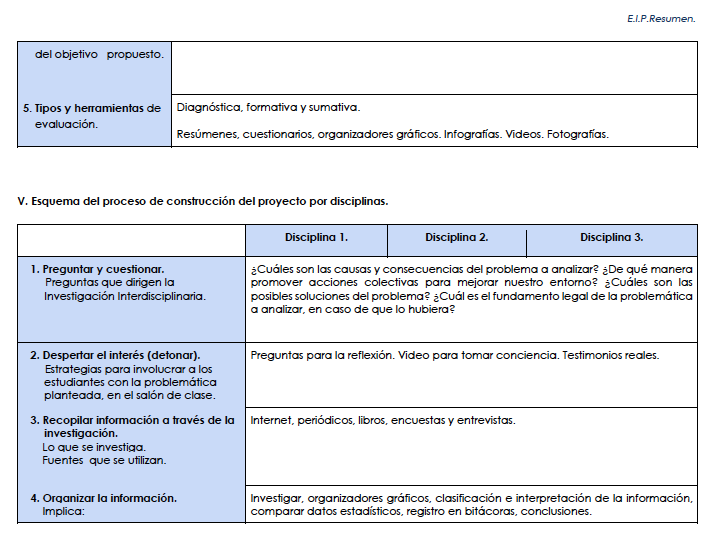 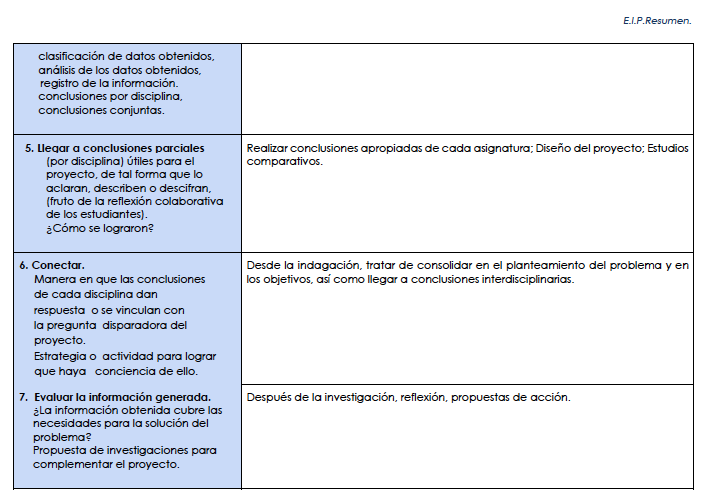 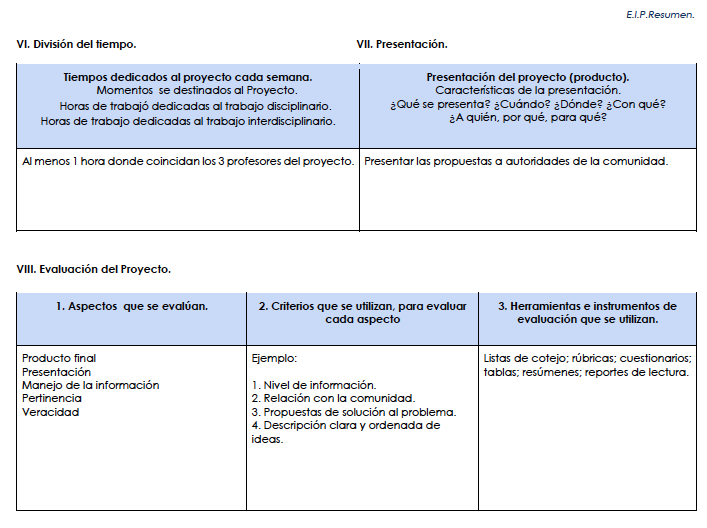 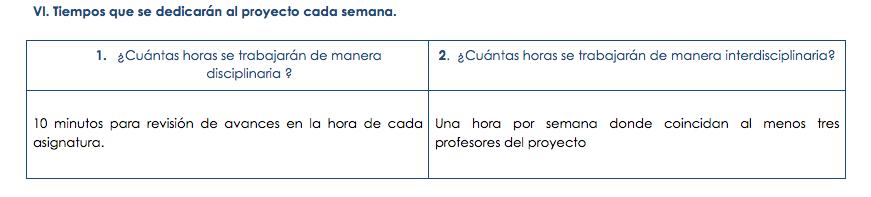 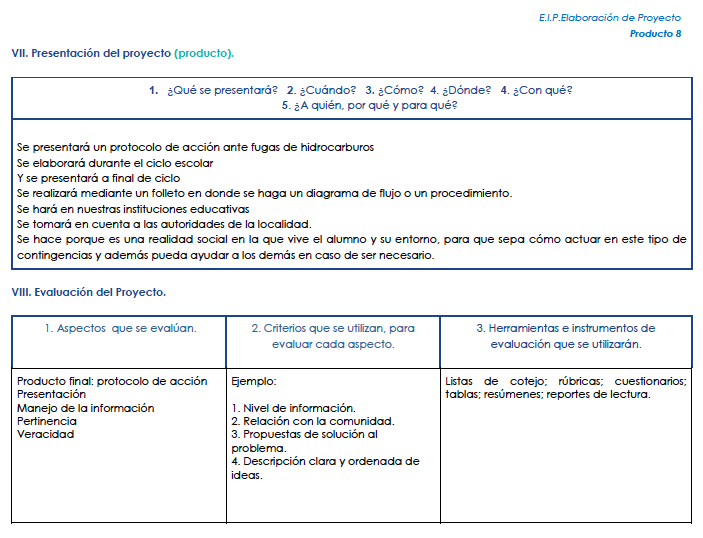 9. Fotografías de la sesión 2.
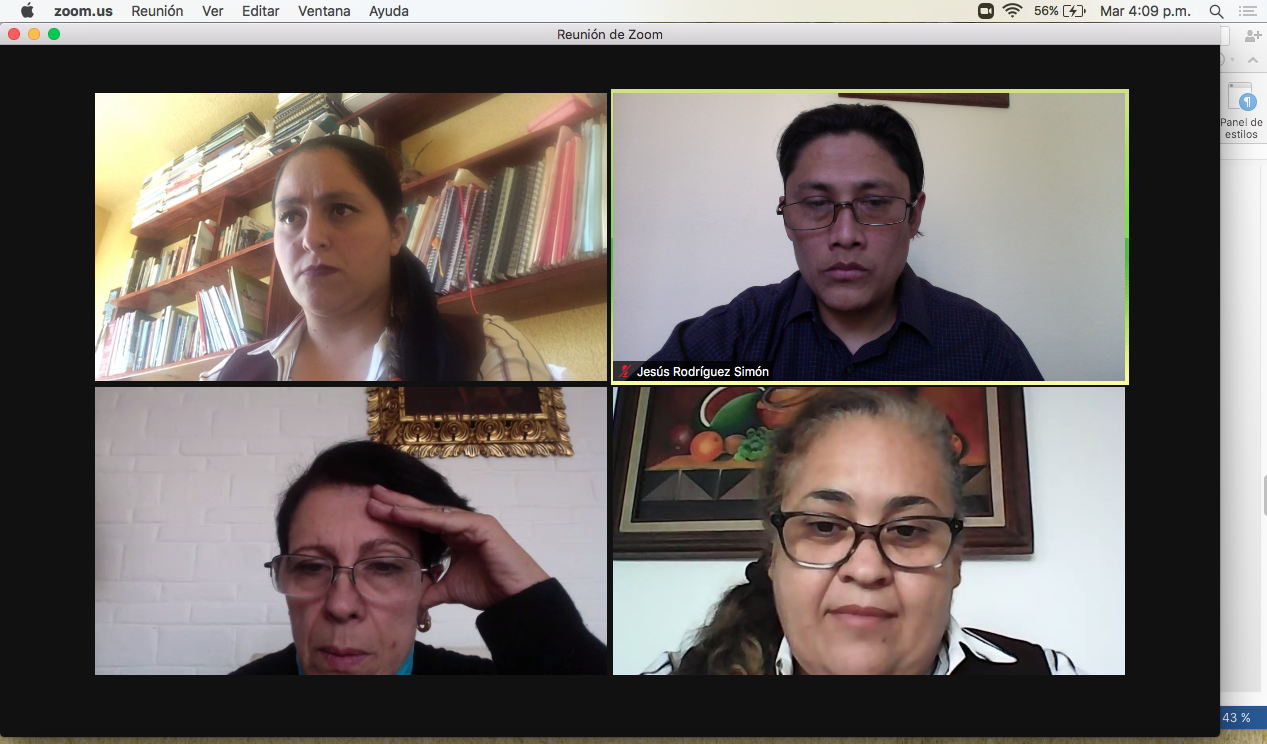 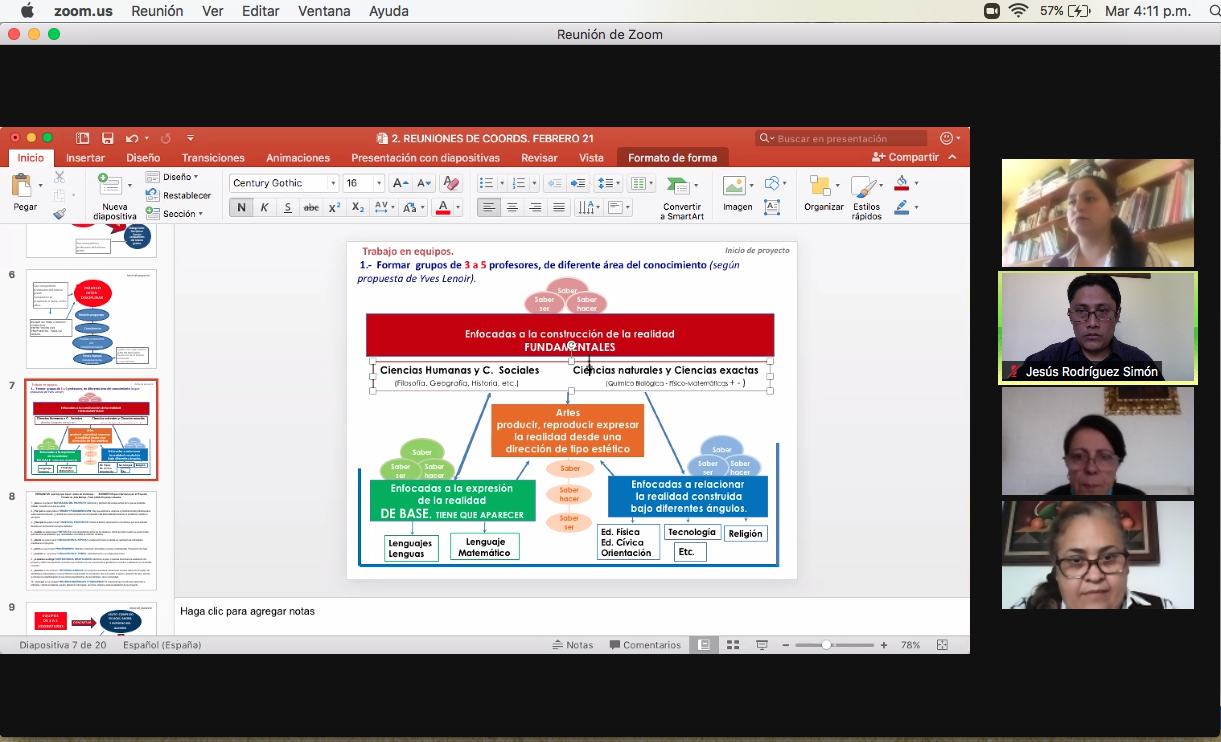 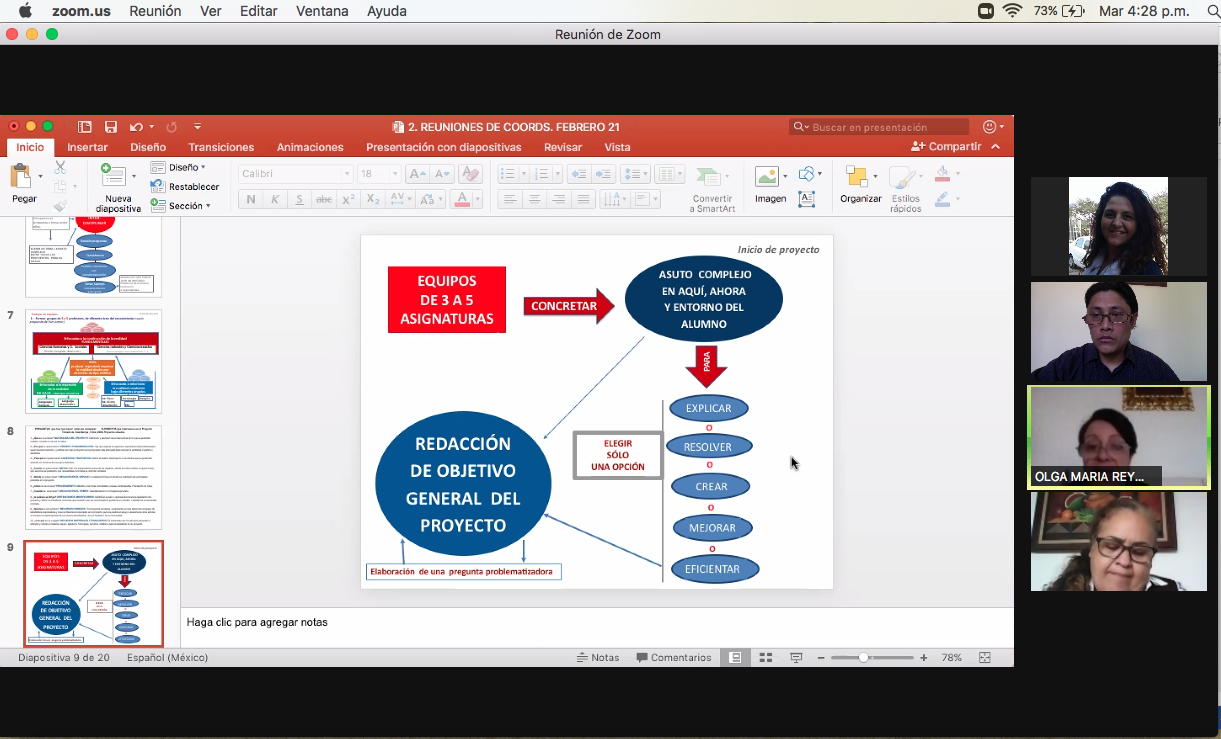 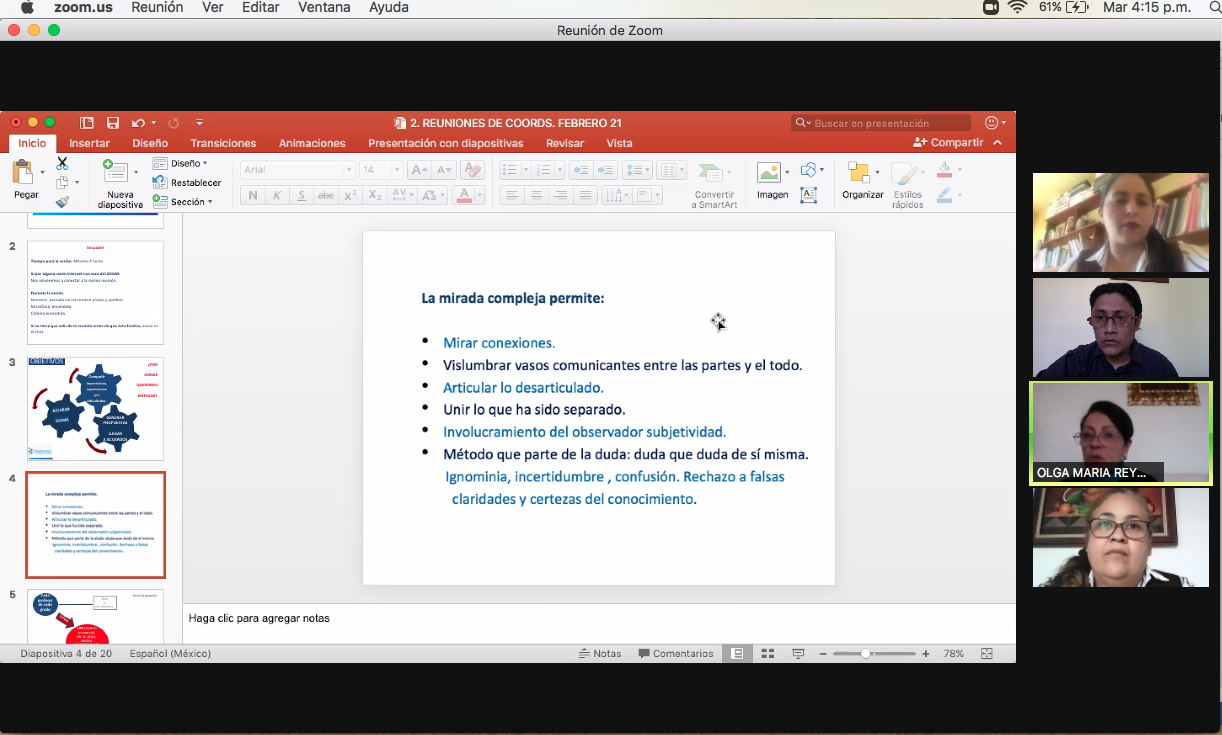 10. Evaluación, tipos, herramientas y productos de aprendizaje.
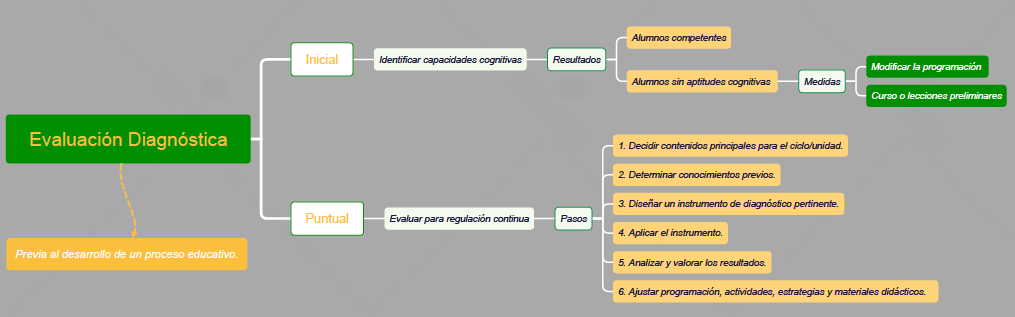 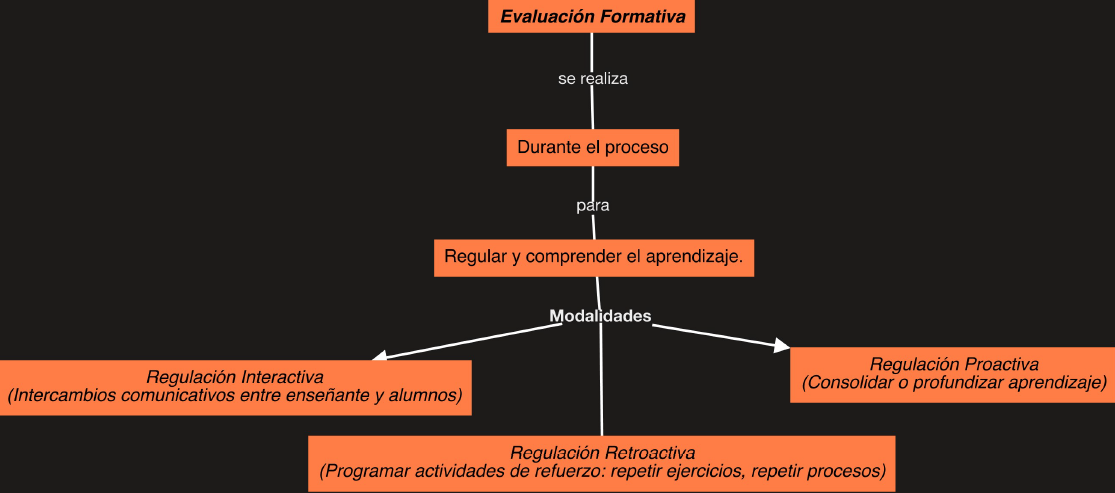 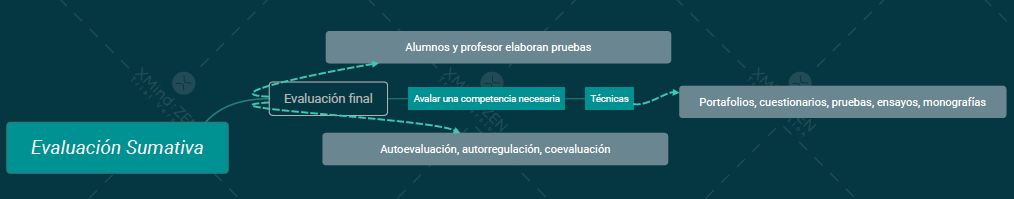 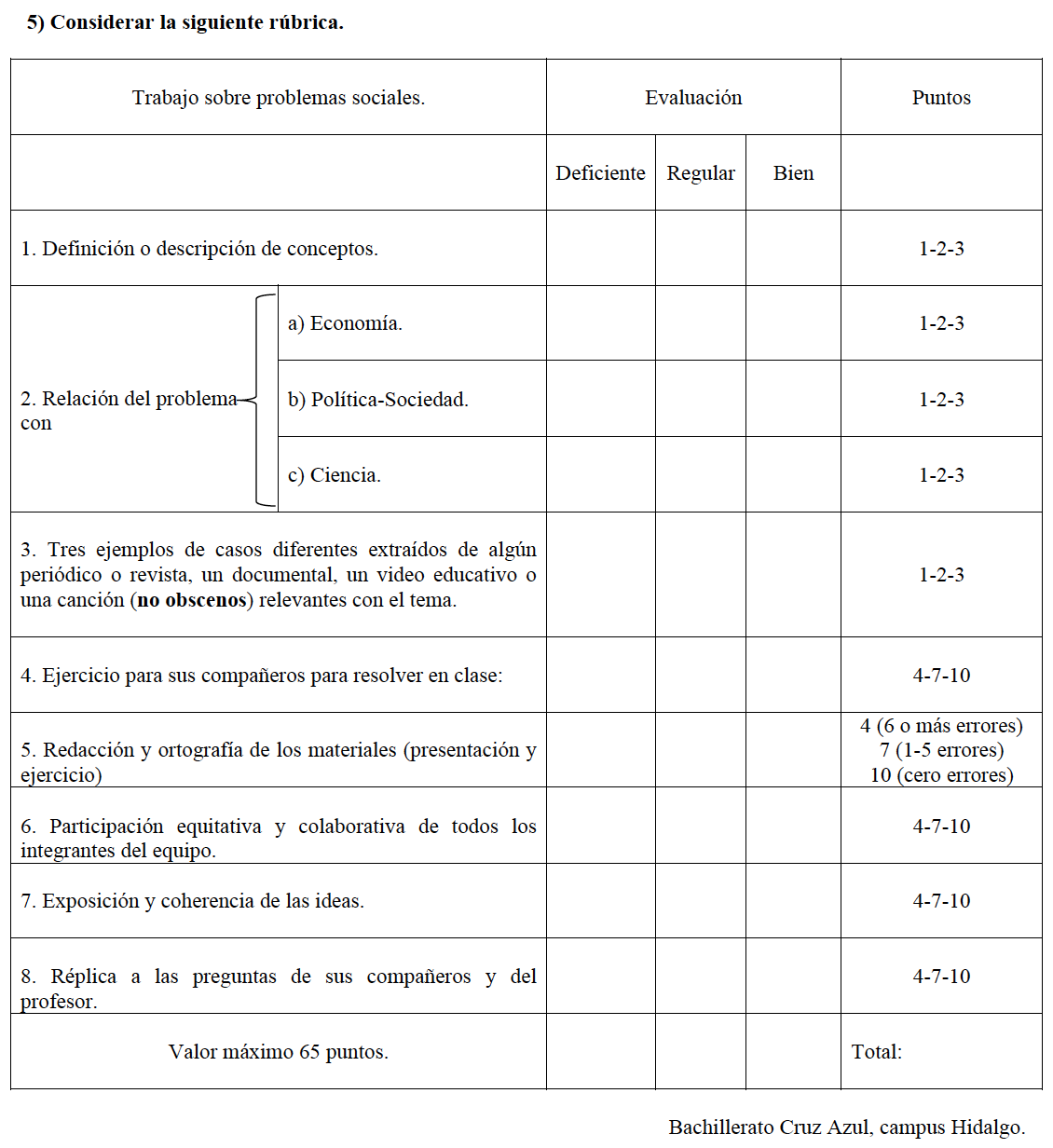 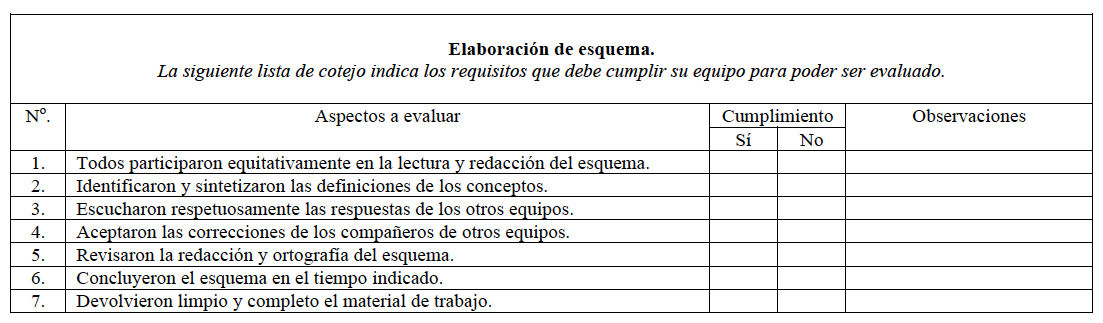 11. Evaluación. Formatos. Prerrequisitos.
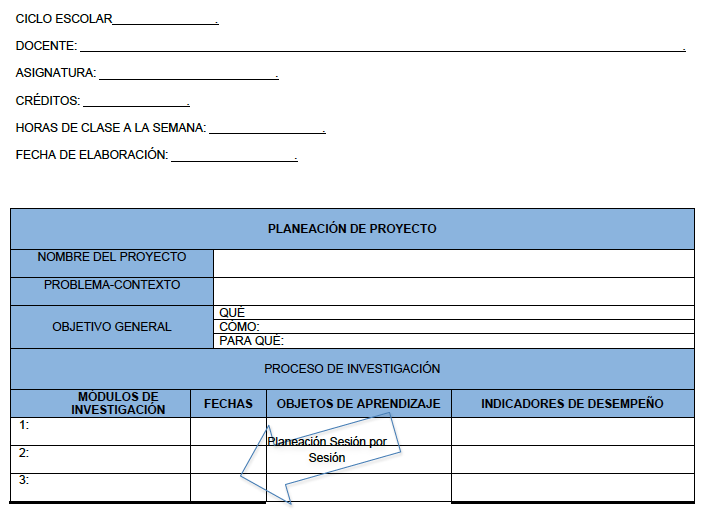 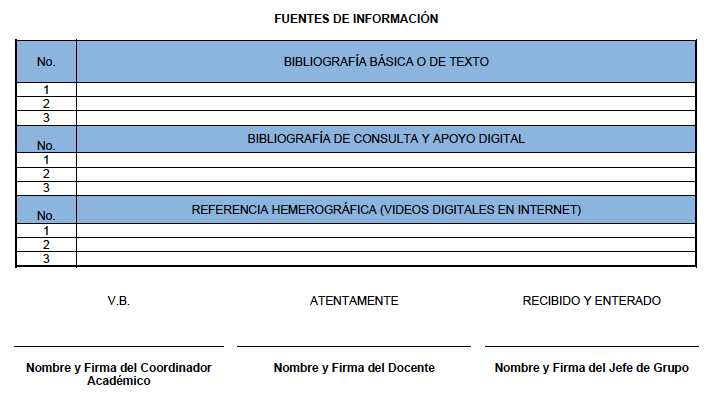 12. Evaluación. Formatos. Grupo Heterogéneo.
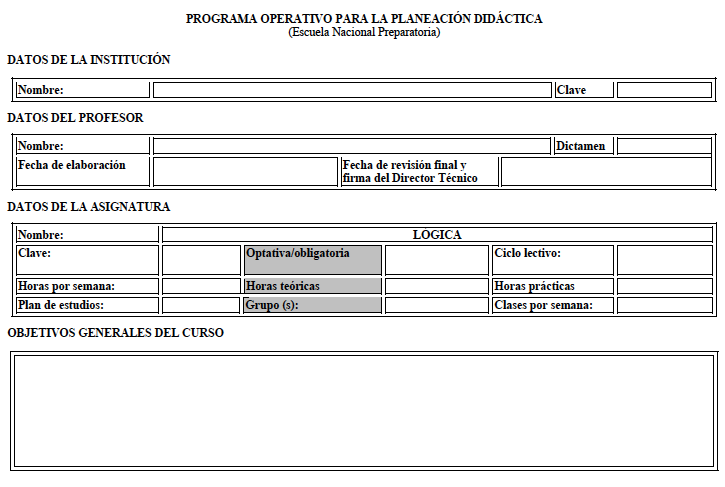 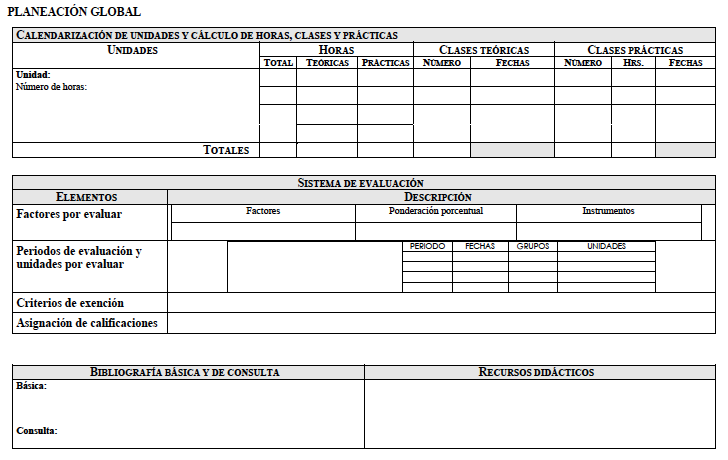 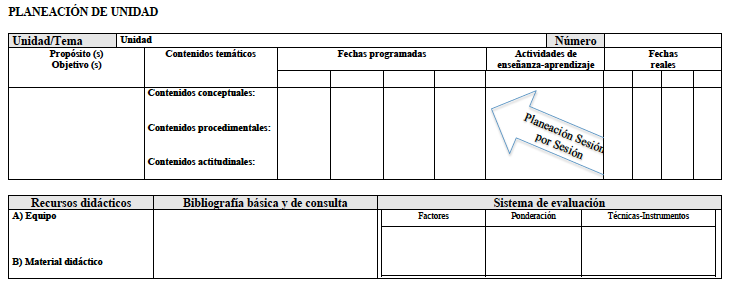 15. Reflexiones personales.
Un proyecto interdisciplinario, en primera instancia, causa algunas dificultades al inicio de su elaboración o durante su desarrollo, como, por ejemplo, el definir el tema del cual se va a desarrollar, identificar cómo resolver la problemática actual y cómo puede beneficiar en varios aspectos a la sociedad en general.
 
Todas estas dificultades se fueron resolviendo conforme se trabajó con compañeros de distintas disciplinas; en mi opinión el trabajo colaborativo es esencial para el desarrollo de proyectos interdisciplinarios, también ayudó el conocer sobre el tema y saber cómo se puede mejorar una situación, mediante la indagación en diferentes fuentes.
 
Los resultados fueron favorables debido a que la integración que tuvimos como equipo de trabajo y la diversificación de conocimientos y puntos de vista ayudó a la realización de nuestro proyecto. Para ello, elaboramos diversos trabajos que nos ayudaron a finalizar nuestro proyecto tales como: infografías, mapas conceptuales, tablas de contenidos, etc., los cuales nos sirven como evidencia de este proceso.
 
De manera personal, creo es demasiado útil trabajar con este tipo de proyectos, ya que me parece muy adecuado que el alumno, acompañado del maestro, interfiera en su medio y desarrollen pensamientos críticos en ellos para así poder tomar decisiones y puedan resolver problemáticas acordes a su entorno, y a su vez los logros de los objetivos se vuelven grupales.
 
Aprendí que el trabajo entre disciplinas ayuda mucho en el trabajo en el aula de nosotros como docentes, es una herramienta muy útil para hacer que el alumno sea más participativo; la manera en que lo puedo aplicar es haciendo que el alumno concientice sobre su entorno y además busque la manera de mejorarlo, y por qué lo hace interesante el que sea interdisciplinario, es precisamente el que distintos conocimientos se adapten a un solo proyecto.

Lic. Jeanette Trujillo Islas
Del proyecto interdisciplinario, la principal dificultad fue la delimitación de los temas de mi asignatura en relación al tema propuesto.  Para resolver la problemática, primero se definió el objetivo del proyecto, posteriormente revisé mi temario y algunos contenidos que se relacionaban con el tema y con las demás asignaturas involucradas. 
 
Se logró definir un proyecto multidisciplinario con base en los sucesos y problemáticas sociales que nos aquejan en nuestra zona; es una experiencia de aprendizaje en relación a las asignaturas de mis demás compañeros. Así, brindar una posible solución a la sociedad a través de un trabajo donde estamos involucrados profesionistas con diversos perfiles nos abre un panorama de nuestra realidad social. Luego, considero necesario trabajar de una manera multidisciplinaria en todos los ámbitos de la sociedad, por el bien de nosotros mismos. Las evidencias se encuentran plasmadas en; fotografías, esquemas, infografía, portafolio virtual de evidencias. 
 
De entre los aspectos que puedo seguir trabajando para obtener mejores resultados, está especializarme en un área determinada de mi profesión, así lograré un conocimiento más específico, que permita atender un problema de interés común. Evidentemente, eso repercutirá de manera positiva, porque me permite obtener un contexto más amplio de los sucesos, fenómenos o problemas sociales, además de fomentar el respeto y la tolerancia en relación a las opiniones de otras disciplinas.
 
Lic. Cinthya Sahamanta Pérez Martínez